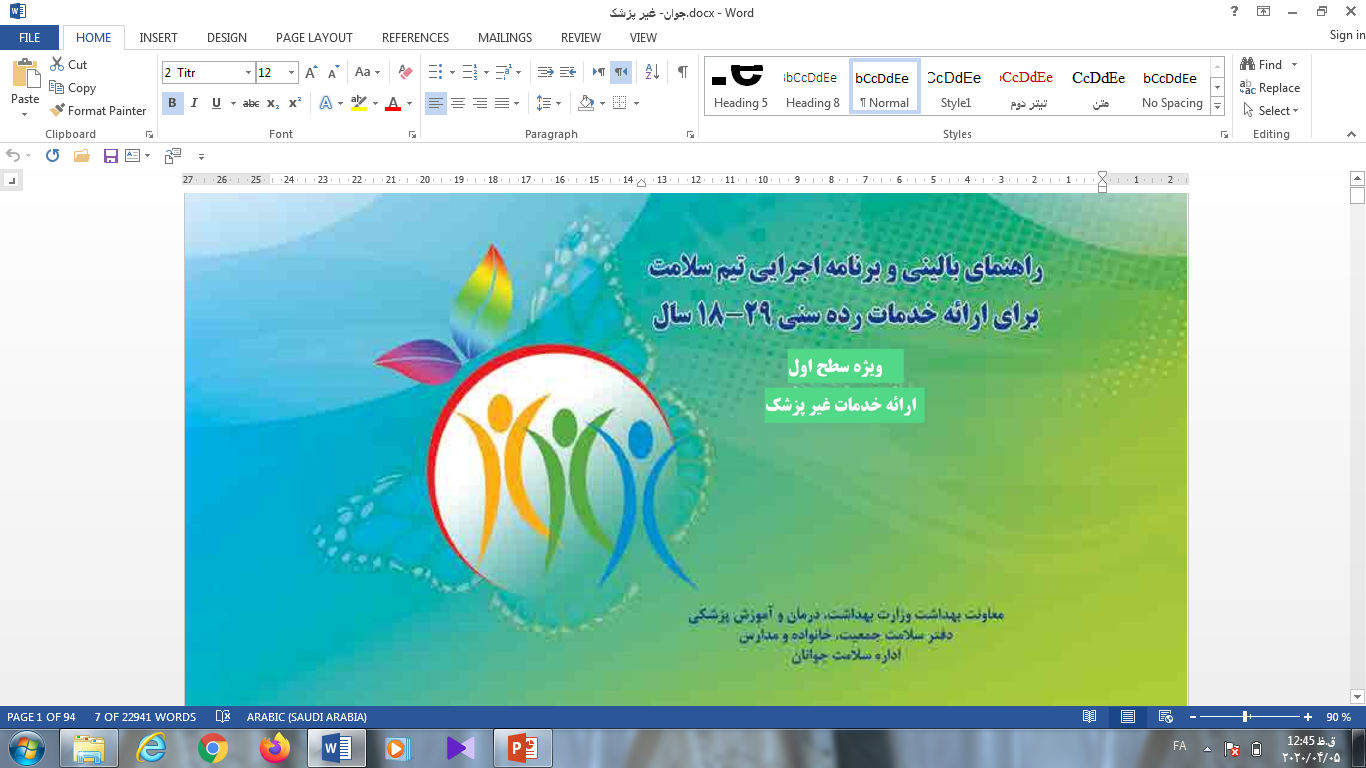 مراقبت های ادغام یافته رده سنی 18تا29سال(ویژه غیرپزشک)
ويرايش سوم خرداد ماه  98
جلسه ششم 
سلامت روان در جوانان
سلامت اجتماعی در جوانان
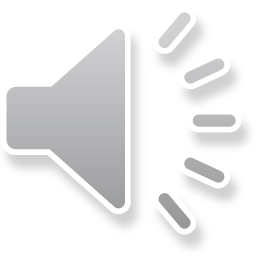 مشخصات مدرس
مشخصات بسته آموزشی
تصویر پرسنلی مدرس:



نام و نام خانوادگی مدرس: 
لیلا حافظی
مدرک تحصیلی:
 کارشناس مامایی
موقعیت اشتغال سازمانی مدرس: مربی بهداشت خانواده مرکز آموزش بهورزی شهرستان تالش، دانشگاه علوم پزشکی و خدمات بهداشتی درمانی گیلان
حیطه درس: مراقبتهای ادغام یافته رده سنی 18 تا29سال ویژه غیرپزشک
تاریخ آخرین بازنگری: 14 اردیبهشت 1399
نوبت تهیه: 1 
نام فایل:
 MJ-moraghebathay-edghamyafteh- 
radee seni18 ta 29sal-edi1
 پیش نیاز: آناتومی و فیزیولوژی، اصول تغذیه، بیماری های واگیرو غیرواگیر- ایمن سازی- دهان ودندان
نحوه ارائه: 9ساعت نظری و 17 ساعت عملی.
مجموعه حاضر برای تدریس در 9 ساعت کلاس آموزشی نظری تهیه شده است.
شیوه ارزشیابی: نظری و عملی
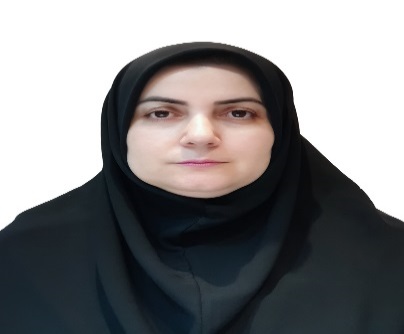 2
فهرست عناوینمراقبتهای ادغام یافته رده سنی 18-29سال( ویژه غیر پزشک)
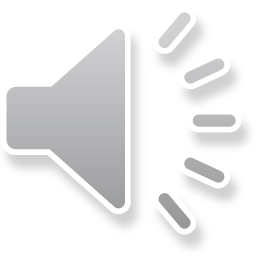 جلسه ششم
ارزیابی سلامت روان
مسیر خدمات و مراقبت سلامت روان در جوانان
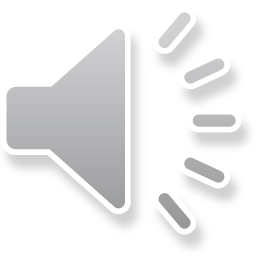 فهرست عناوینارزیابی سلامت روان ، ارزیابی سلامت اجتماعی در جوانان
مقدمه
اهداف آموزشی
مقدمه سؤالات غربالگری ارزیابی سلامت روان در جوانان
پرسشنامه 6 سوالی سلامت روان جوانان
مسیر خدمات و مراقبت سلامت روان در جوانان
غربالگری صرع
سلامت اجتماعي در جوانان
نحوه ی ثبت ارزیابی سلامت روان واجتماعی جوان در سامانه سیب
خلاصه مطالب و نتیجه گیری
پرسش و تمرین
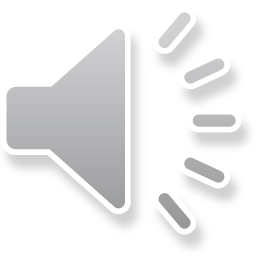 اهداف آموزشی در ارزیابی سلامت روان و اجتماعی درجوانان
انتظار می رود پس ازپایان تدریس فراگیر بتواند:
هدف برنامه را قبل ازشروع ارزیابی سلامت روان به جوانان توضیح دهد.
سوالات غربالگری حوزه سلامت روان رابه درستی تکمیل نماید.
امتیاز سوالات غربالگری حوزه سلامت روان را به درستی محاسبه کند. 
براساس امتیاز پرسشنامه سلامت روان جوان را به درستی طبقه بندی کند.
اورژانس روانپزشکی در جوانان را نام ببرد.
بیماری صرع را به درستی طبقه بندی کند.
مفهوم غربال مثبت در سلامت روان جوانان را توضیح دهد.
مفهوم غربال منفی در سلامت روان جوانان را توضیح دهد.
براساس طبقه بندی سلامت روان در جوانان ، اقدامات مناسب را انجام دهد
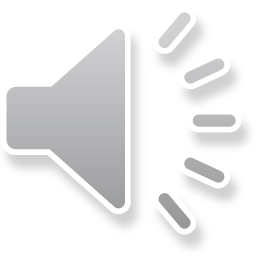 اهداف آموزشی در ارزیابی سلامت روان وسلامت اجتماعی ( ادامه)
انتظار می رود پس ازپایان تدریس فراگیر بتواند:
ننایج ارزیابی سلامت روان در جوانان را به درستی ثبت کند.
سوالات پرسشنامه ی رابطه زنان جوان باهمسررا به درستی تکمیل نماید.
امتیاز پرسشنامه ی رابطه زنان جوان باهمسر را به درستی محاسبه کند.
بیماری خاص را توضیح دهد.
مفهوم اعتیادرا بیان کند.
فقر را تعریف کند.
براساس ارزیابی سلامت اجتماعی، جوانان را به درستی طبقه بندی کند.
براساس طبقه بندی سلامت اجتماعی جوانان، اقدامات مناسب را انجام دهد.
 ننایج ارزیابی سلامت اجتماعی  جوانان را به درستی ثبت کند.
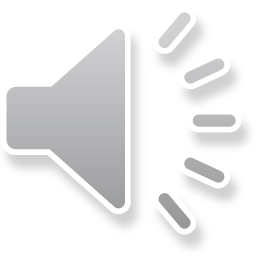 مقدمه
سلامت روان حالتي از رفاه است كه در آن فرد توانائي هايش را باز مي شناسدو ارتباط اجتماعي صحيحي با ديگران برقرار نمايد.
سلامت روان به همه ما مربوط است نه فقط به كساني كه از اختلالات رواني رنج مي برند.هدف از اجراي برنامه سلامت روان، فراهم آوردن خدمات اساسي و مورد نياز براي همه 
به ویژه گروههای آسب پذیر است .پيشگيري از اختلالات رواني، حفظ  و ارتقای سلامت روان افراد جامعه عمده ترين هدف برنامه ادغام سلامت روان است . زیرامردم را قادر مي سازد تا كنترل بيشتري بر سلامتیشان داشته باشند و و كيفيت زندگي خود را بالا برده و موجب كاهش هزينه هاي درمان و مراقبت بيماران در خانواده و در جامعه شود.
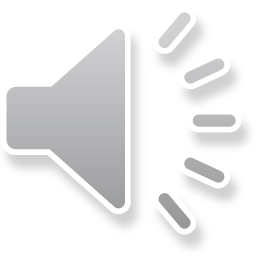 مقدمه سوالات غربالگری ارزیابی سلامت روان در جوانان
قبل از پرسشگری در این بخش به جوان توضیح دهید:
- در این بخش می‌خواهم سوالاتی در زمینه شرایط روان- شناختی و استرس­هاي شما بپرسم .
- هدف از اين پرسشگری شناسائی زودرس ناراحتی‌های اعصاب و روان در مراجعین است. 
- در خصوص حفظ رازداری اطمینان دهید.
- این غربالگری به عنوان یک فرآیند استاندارد برای تمام مراجعان انجام می­شود. وپاسخ­گویی صادقانه شما به تیم سلامت در ارایه خدمات مورد نیاز کمک می­کند.
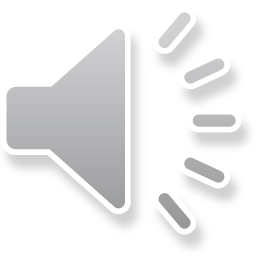 پرسشنامه 6 سوالی سلامت روان جوانان
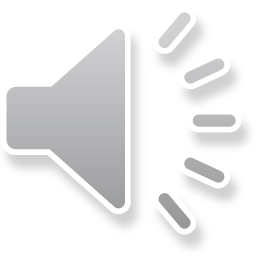 مسیر خدمات و مراقبت سلامت روان در جوانان
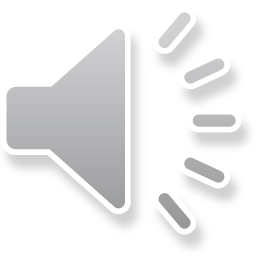 غربال مثبت ارزیابی سلامت روان/ احتمال اورژانس روانپزشکی
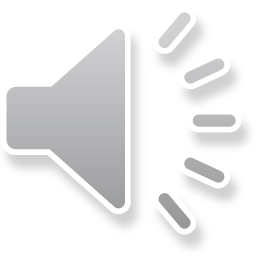 تشخیص  قبلی اختلال روانپزشکی تحت درمان/غربال منفی سلامت روان
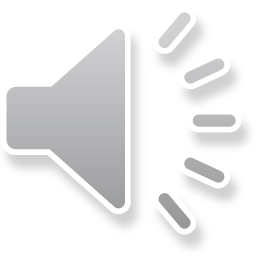 غربالگری صرع درجوانان
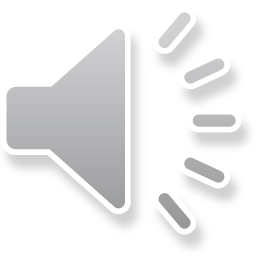 مسیر خدمات و مراقبت سلامت روان  جوانان
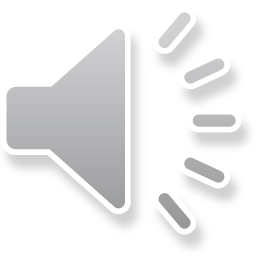 ثبت ارزیابی سلامت روان درجوانان در سامانه سیب (براساس کیس فرضی)
جوان در 30روز گذشته گاهی اوقات احساس بی ارزشی می کرده است و انجام برخی کارها برایش مشکل بود وی مشکل قبلی نداردلطفا ارزیابی انجام شده را در سامانه سیب ثبت نموده و اقدامات لازم را انجام دهید
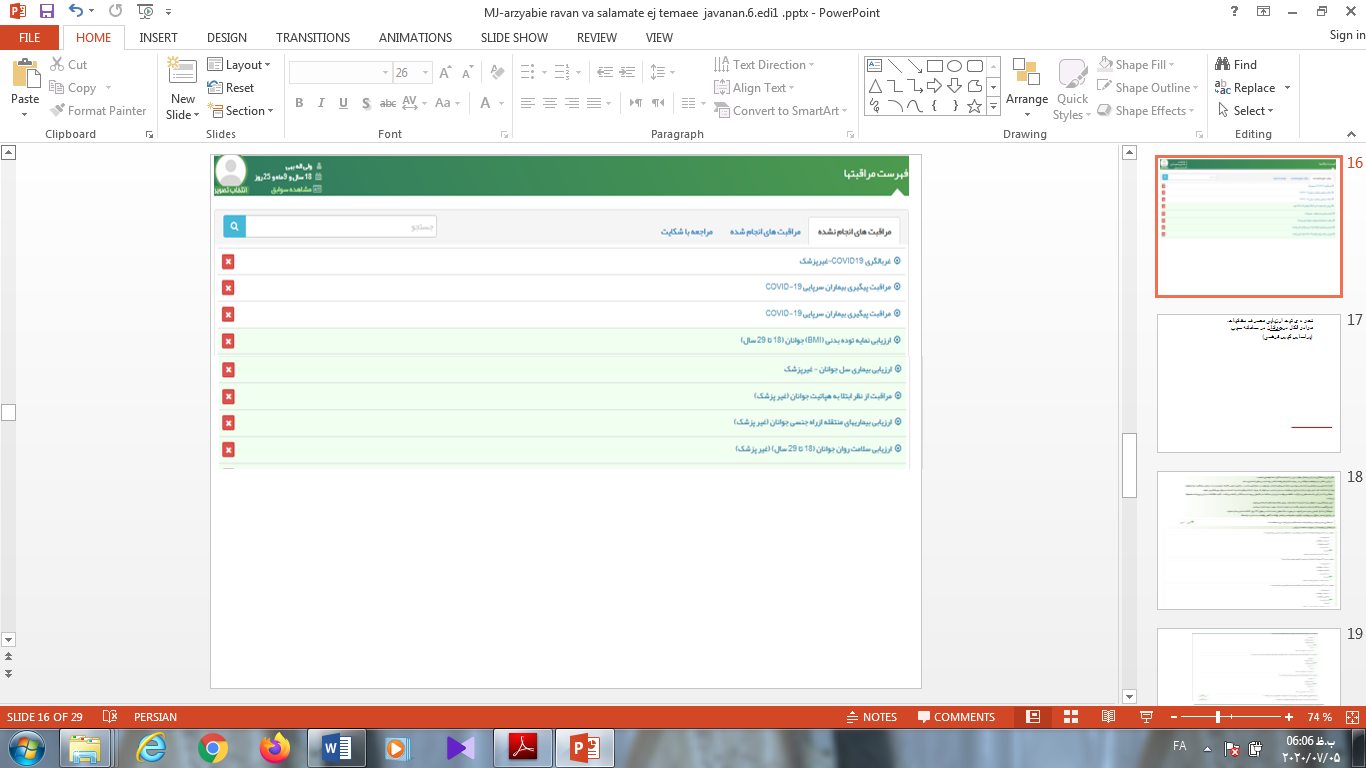 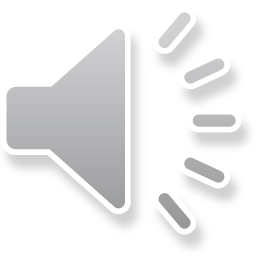 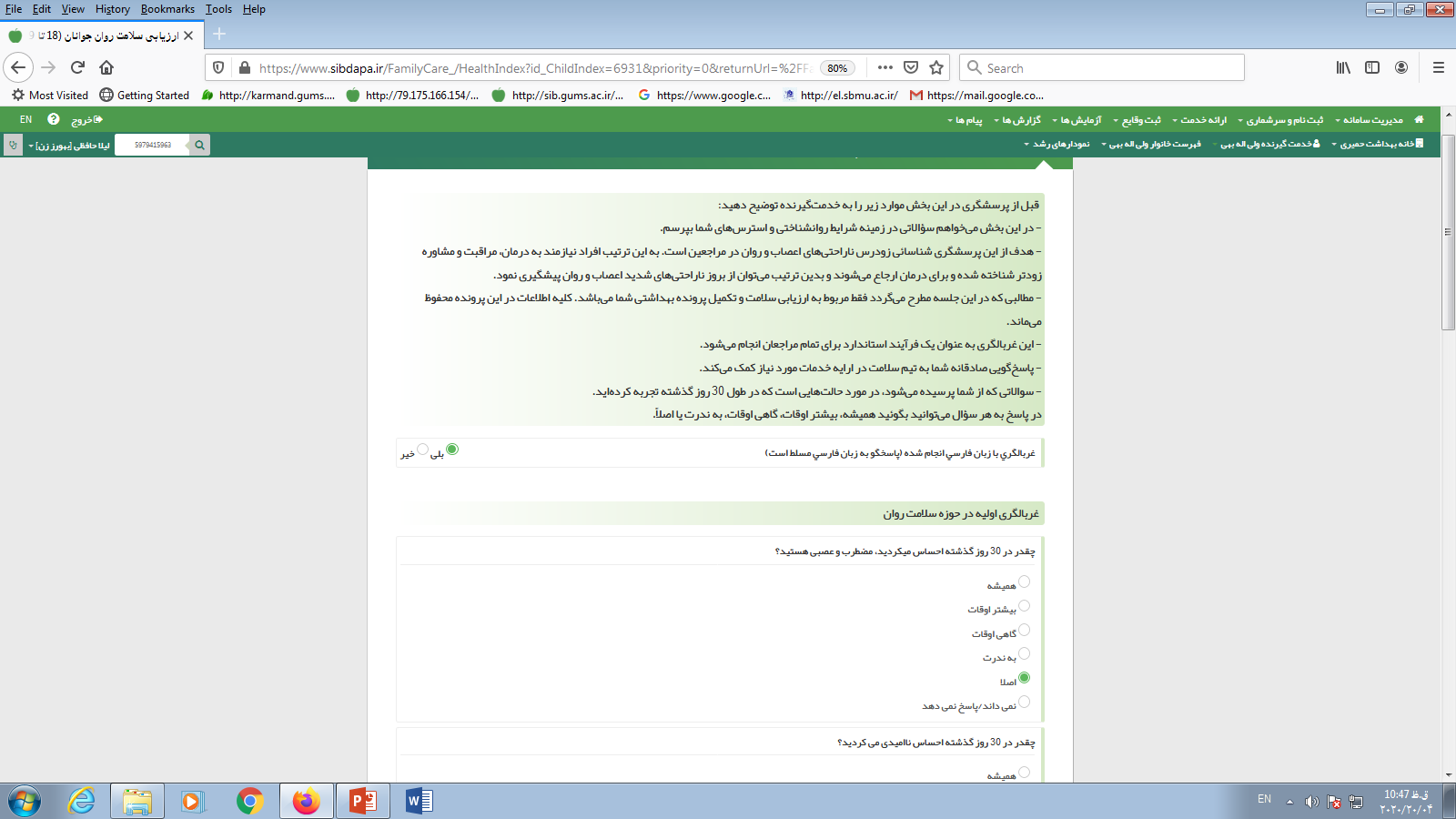 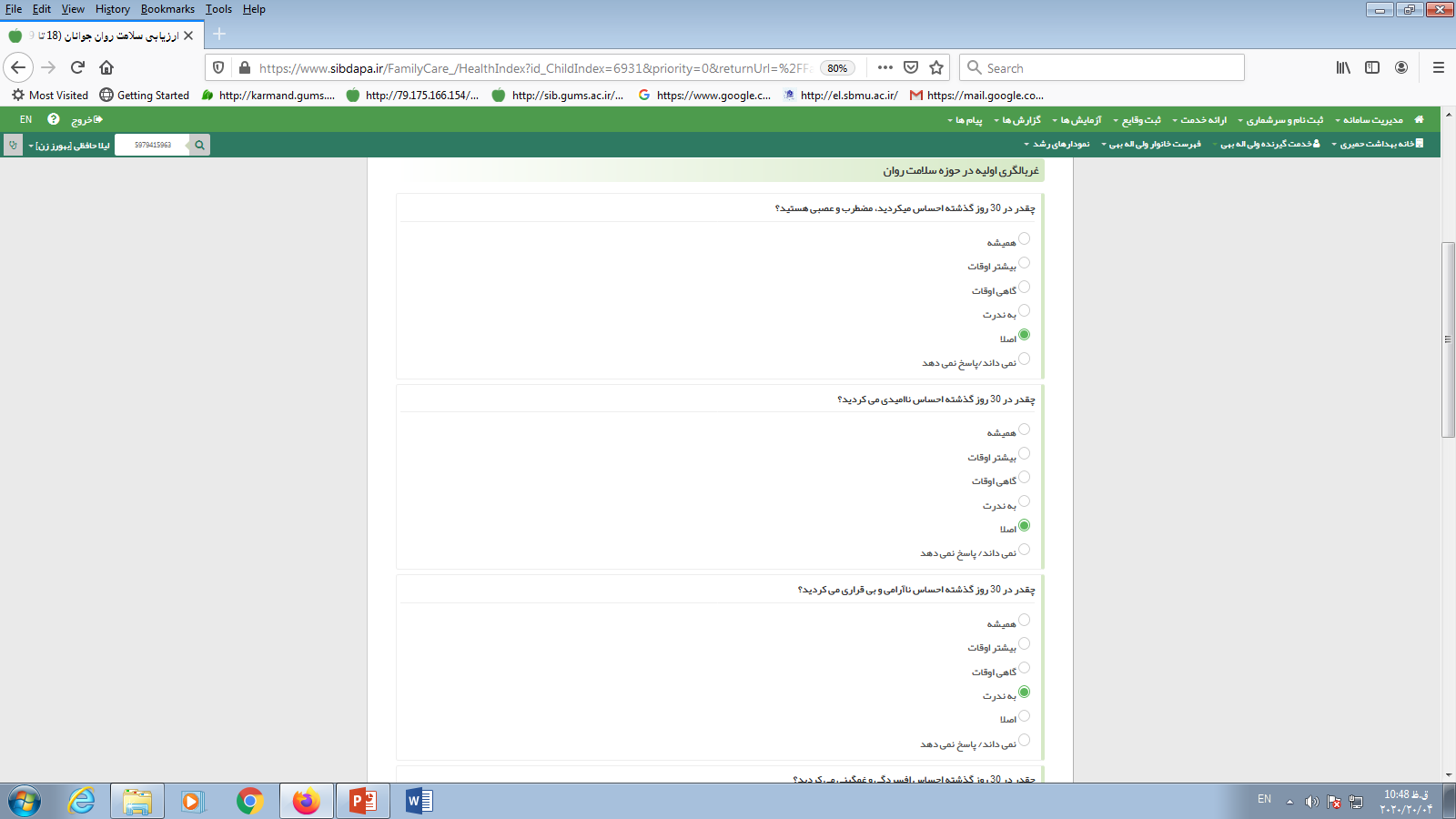 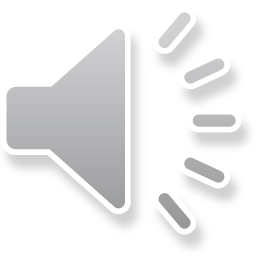 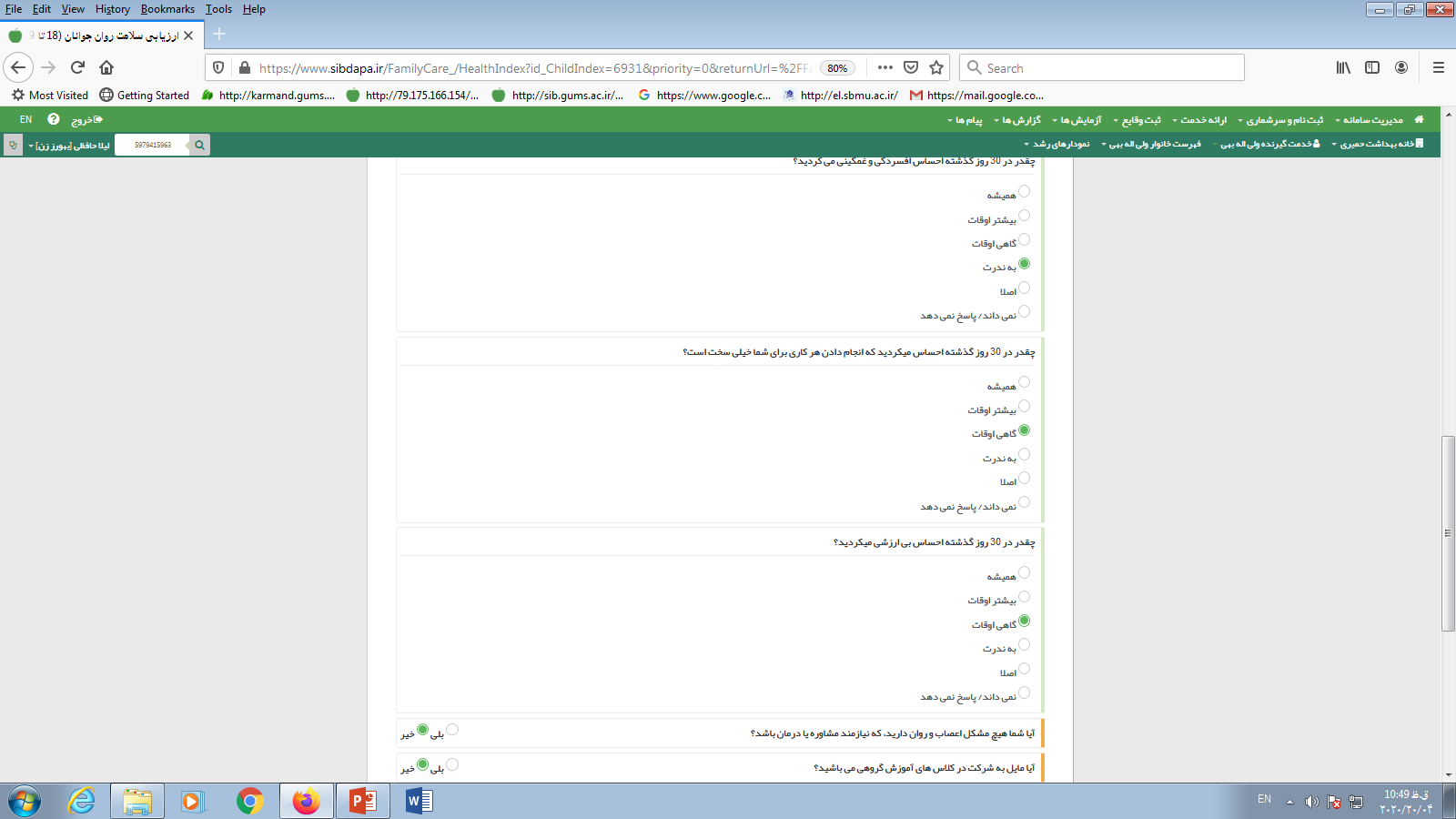 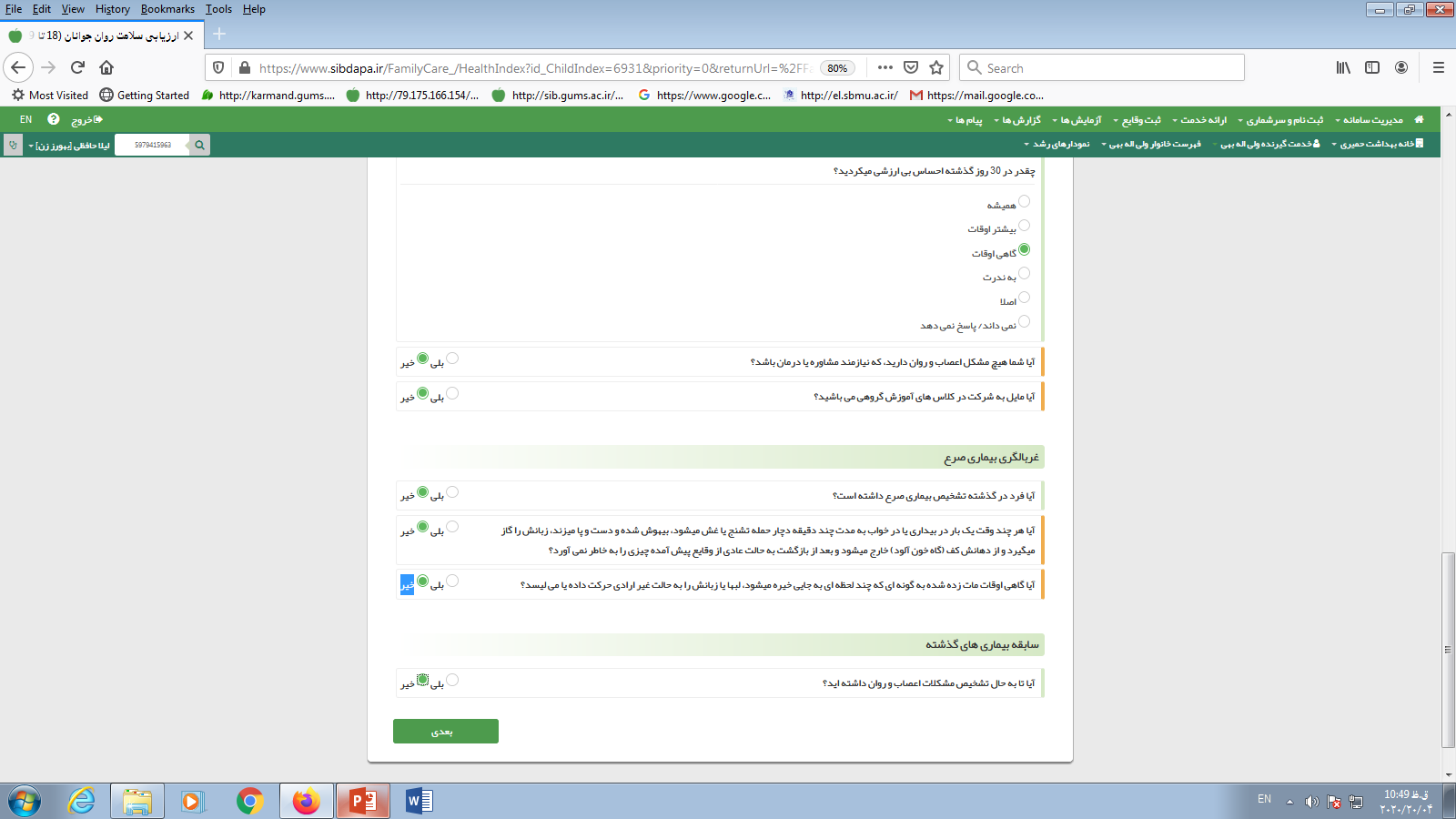 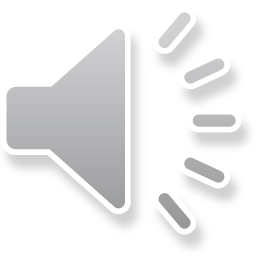 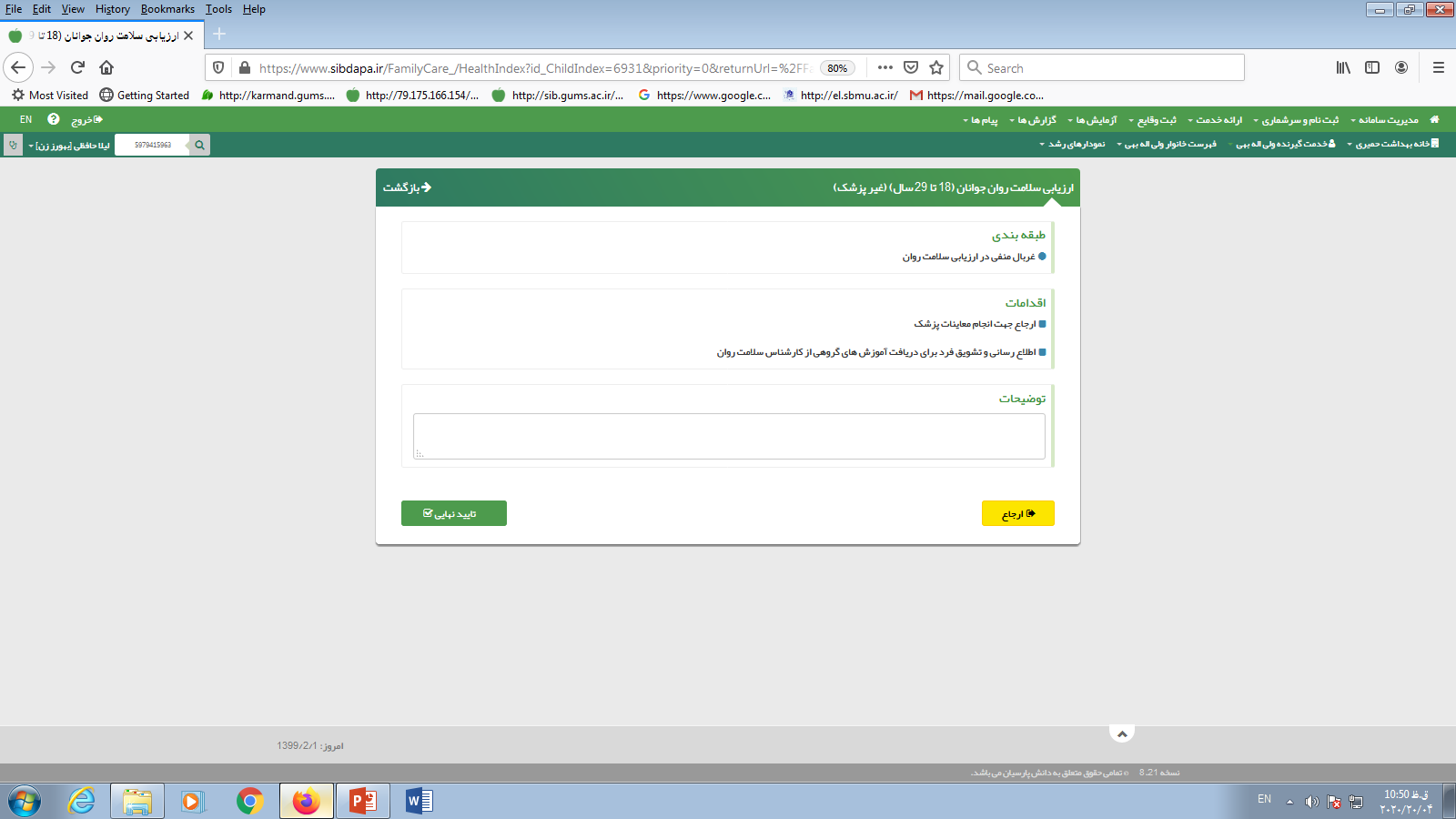 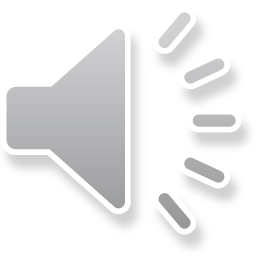 جلسه ششم
ارزیابی سلامت اجتماعي در جوانان
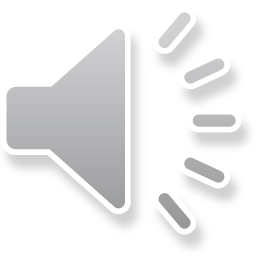 سلامت اجتماعي در جوانان
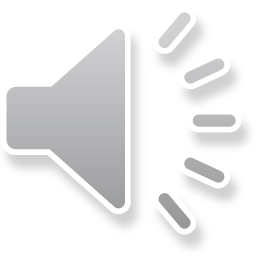 سلامت اجتماعي در جوانان
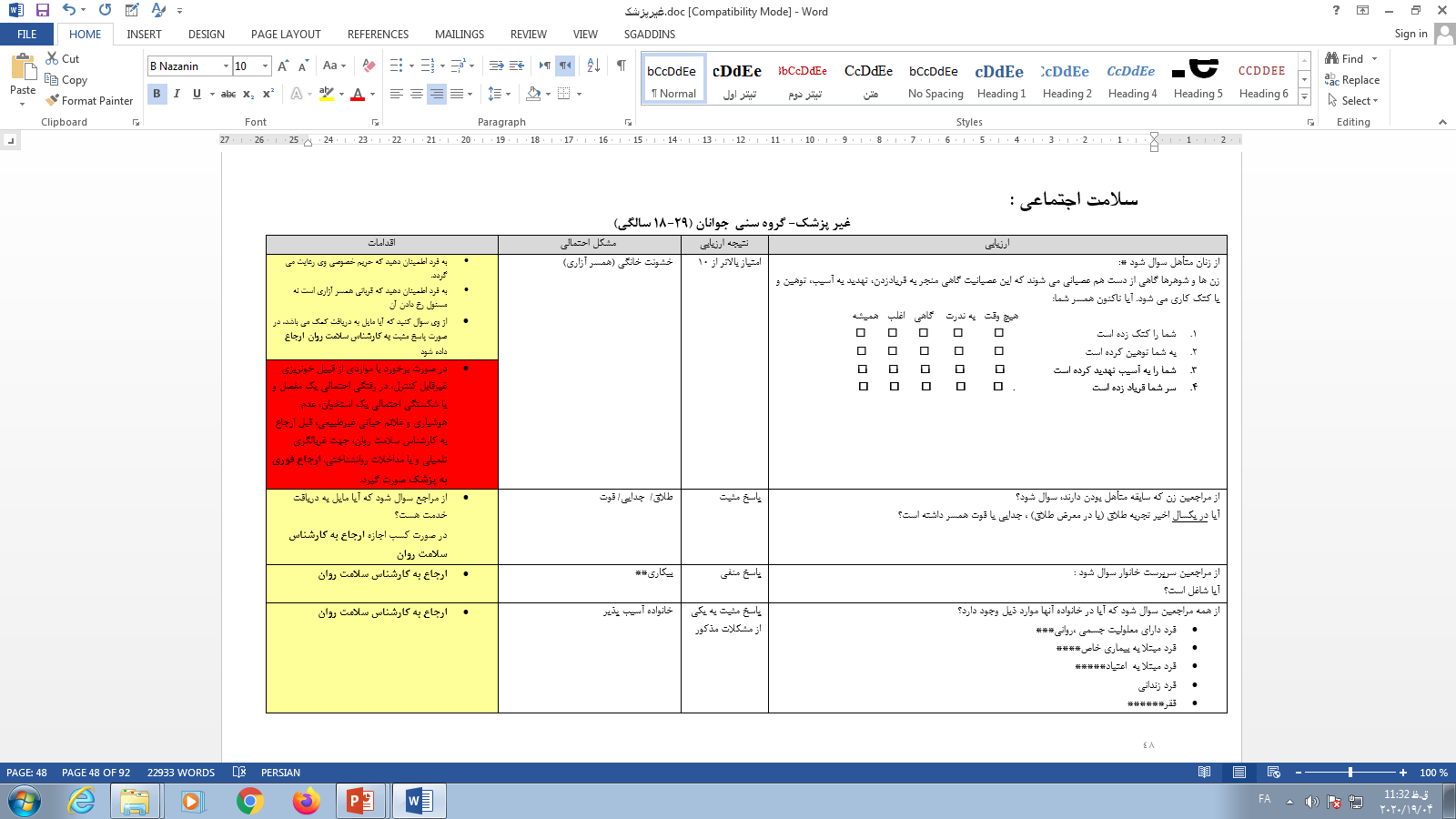 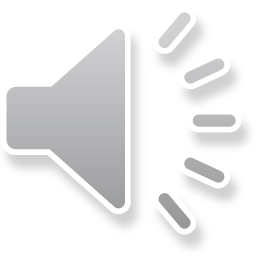 سلامت اجتماعي در جوانان ( ادامه)
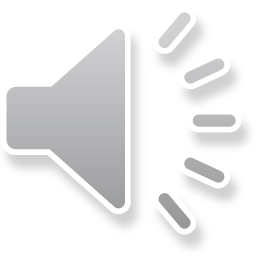 سلامت اجتماعي در جوانان ( ادامه)
معلولیت جسمی – روانی: معلولیت عبارتست از محدودیت های دائمی در زمینه های مختلف جسمی، حسی یا ذهنی ـ روانی
اعتیاد: تعلق یا تمایل غیر طبیعی و مداومی است بعضی از مواد مخدر ، محرك يا الكل
 بیماری های خاص: به بیماری ها گفته می شوند که صعب العلاج بوده و قابل درمان نمی باشند بیماران تا آخر عمر تحت مراقبتهای خاص قرار گیرند
تعریف فقر:خانواده تحت پوشش سازمانهاي حمايتي باشند
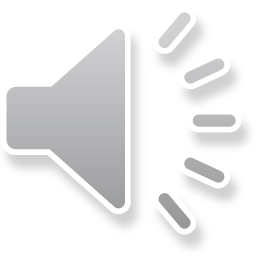 ثبت ارزیابی سلامت اجتماعی درجوانان در سامانه سیب (براساس کیس فرضی)خانم جوانی جهت مراقبت دوره ای به ما مراجعه نموده است . وی یک فرزند معلول دارد.در ارزیابی عنوان می کند که با همسرش مشکل دارد . همسرش دست بزن ندارد ولی اغلب به وی توهین می کند حتی جلوی دیگران –برای هر چیز کوچکی عصبانی شده و فریاد می زند.حتی گاهی اوررا تهدید می کند.
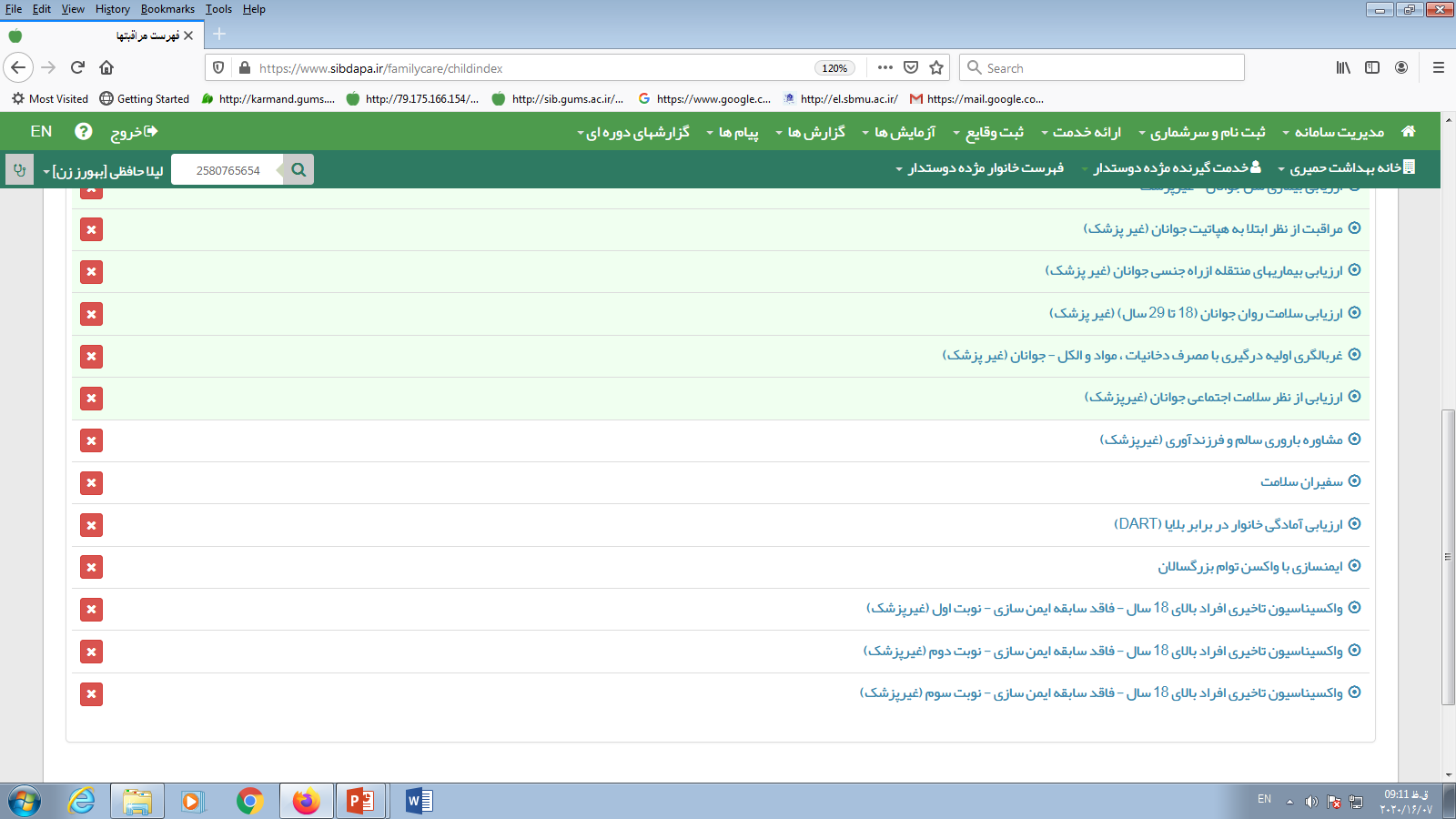 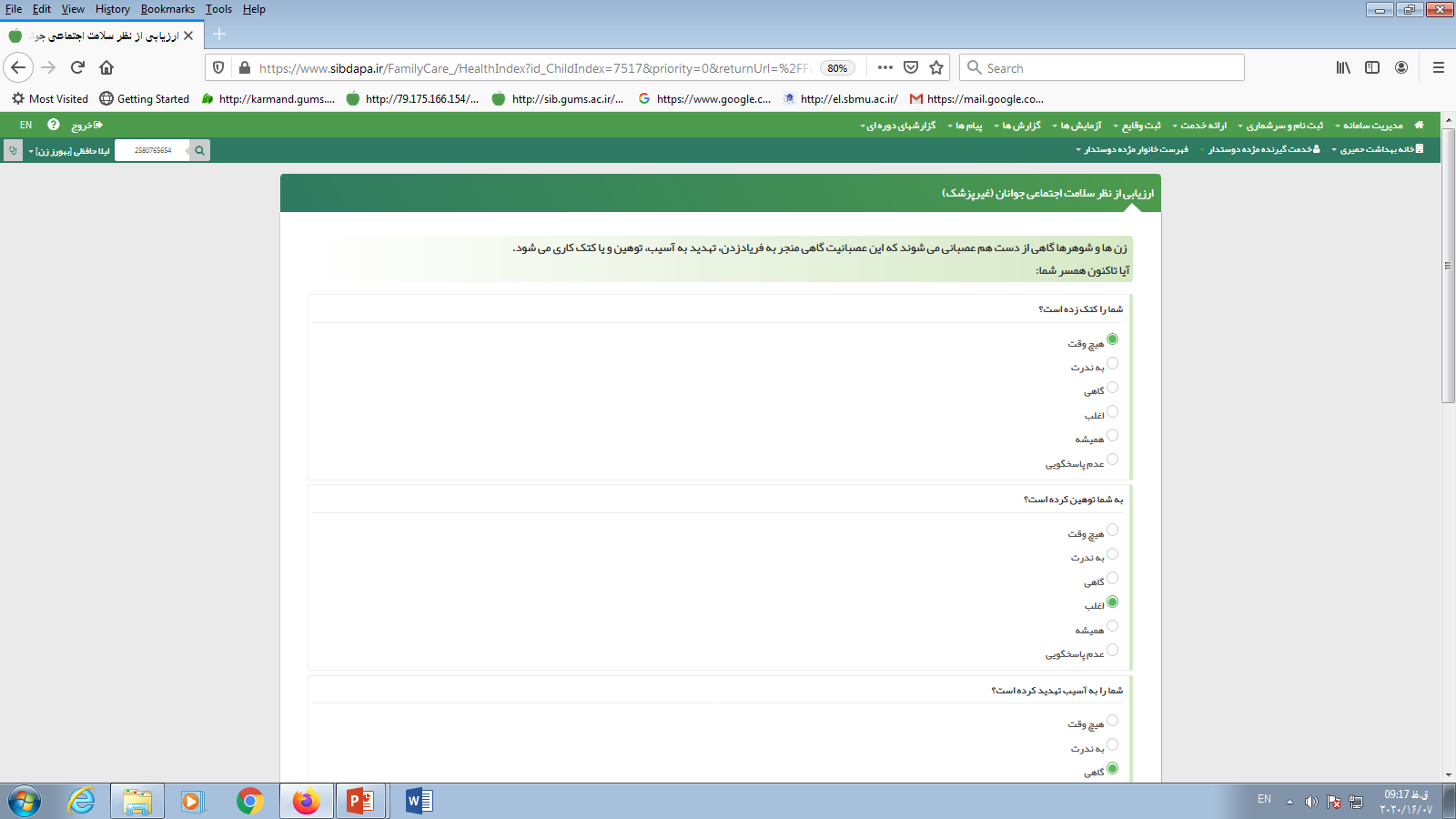 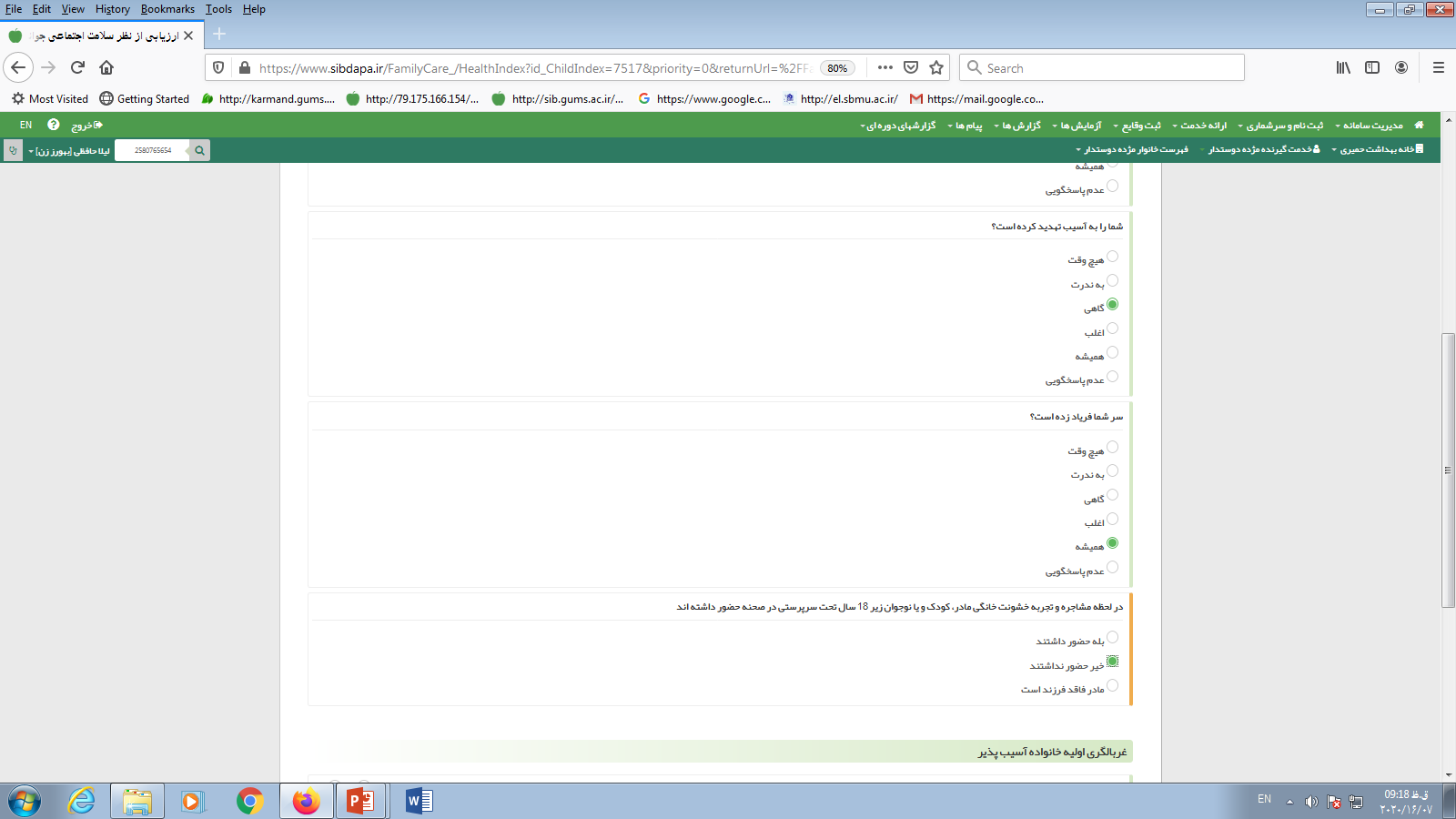 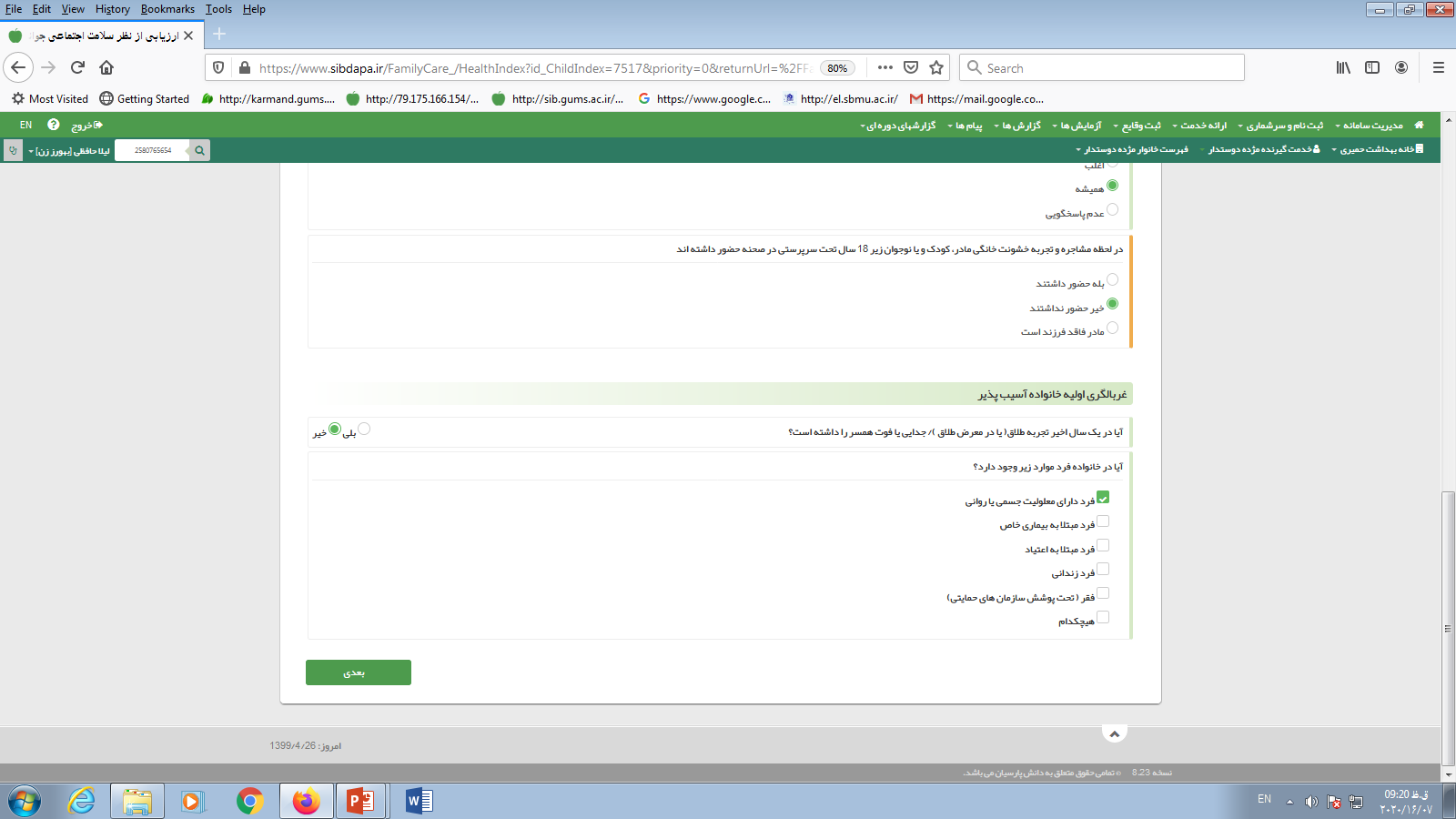 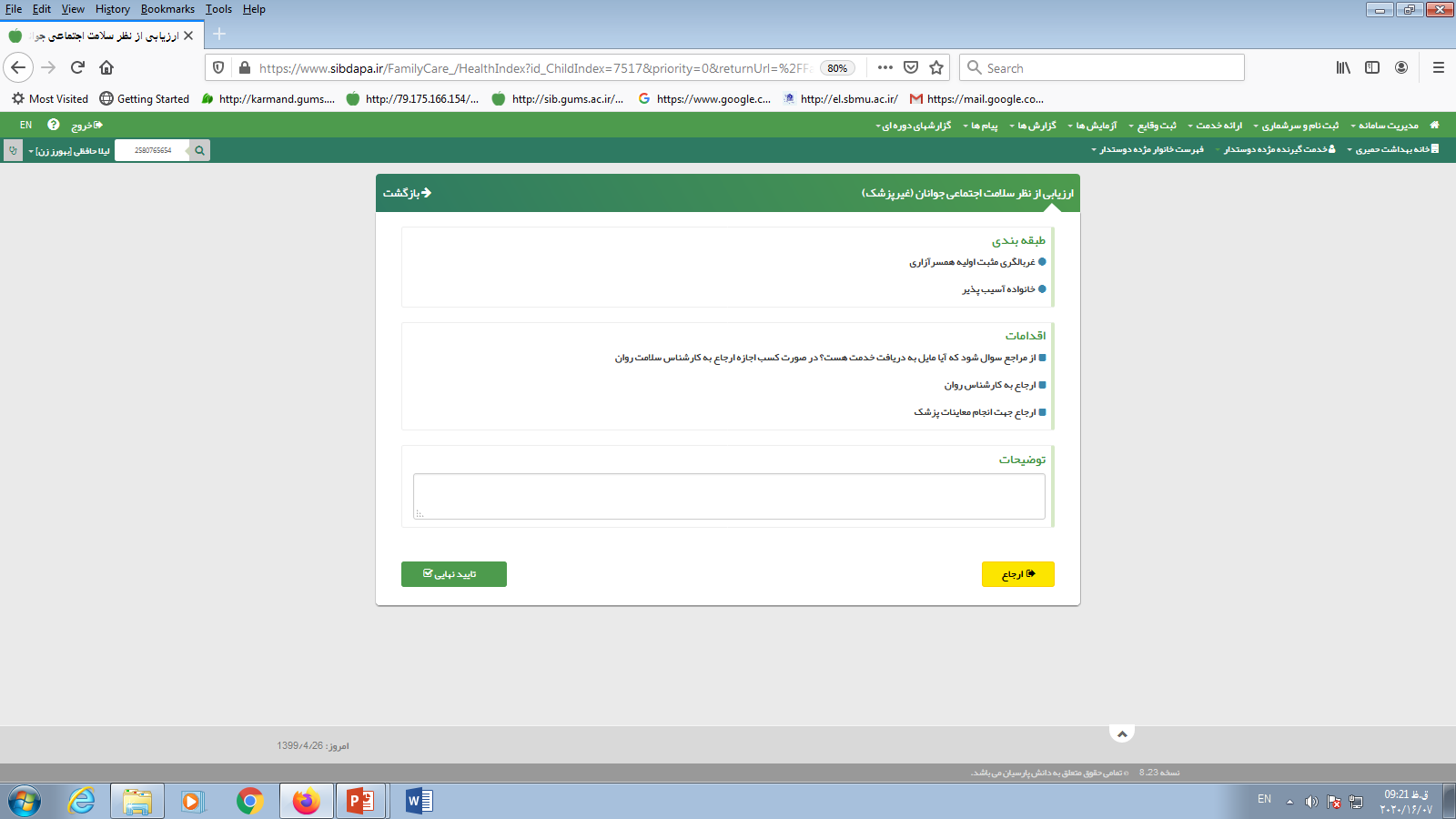 خلاصه مطالب ونتیجه گیری
*هدف از اجراي برنامه سلامت روان، فراهم آوردن خدمات اساسي و مورد نياز براي همه به ویژه گروههای آسب پذیر است سلامت روان حالتي از رفاه است كه در آن فردارتباط اجتماعي صحيحي با ديگران برقرارمی نمايد.
* قبل از شروع ارزیابی سلامت روان حتما مقدمه سؤالات غربالگری ، به جوان ارایه پس پرسشنامه 6 سوالی تکمیل گردد. حتما جوان از نظر صرع بررسی شود. 
* افكار خودكشي يا اقدام به خودكشي از اورژانسهای روانپزشکی بوده نیازمند ارجاع فوری به پزشک است.
*  در ارزیابی سلامت اجتماعي حتما از زنان جوان متاهل درباره رابطه با  همسرشان ، سابقه طلاق، جدایی ، فوت همسر سوال شود.
 * وجود فقر، افراد دارای معلولیت جسمانی، بیماریهای صعب العلاج، معتاد یا زندانی،جوان در خانواده آسیب پذیر قرار می دهد
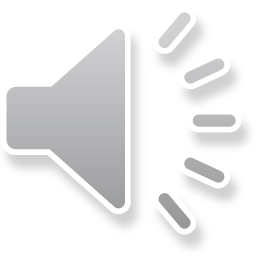 پرسش و تمرین
1- هدف اصلی از انجام ارزیابی سلامت روان در جوانان را شرح دهید؟
2- نحوه ی محاسبه  امتیاز پرسشنامه سلامت روان جوان را توضیح دهید؟
3- اورژانس روانپزشکی در جوانان را نام ببرید؟
4- علایم بیماری صرع در جوان را بیان کنید؟
5- مفهوم غربال مثبت رادر ارزیابی سلامت روان جوانان را توضیح دهید؟ 
6-تعریف فقر در ارزیابی سلامت اجتماعی را بیان کنید؟
7- در ارزیابی سلامت اجتماعی مواردی که نیازمند ارجاع فوری زنان متاهل به پزشک است را بیان کنید؟
8- جوان دارای یک برادر با عقب ماندگی ذهنی است از نظر سلامت اجتماعی در کدام  طبقه بندی  قرار می گیرد؟
9- جوان امتیاز 12 ازپرسشنامه 6سوالی ارزیابی سلامت روان را کسب نموده است وی را طبقه بندی نموده و اقدامات لازم را شرح دهید؟
10- یکی از دوستان یا افراد جوان خانواده خودرا از نظر سلامت روان و اجتماعی ارزیابی نموده و اقدامات مناسب را انجام دهید.
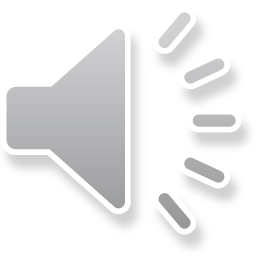 فهرست منابع
1- اداره سلامت جوانان دفتر سلامت جمعیت خانواده و مدارس، مراقبت های ادغام یافته رده سنی 18تا 29سال ویژه غیرپزشک،وزارت بهداشت و درمان و آموزش پزشکی، تهران، 1398

2- اداره سلامت جوانان دفتر سلامت جمعیت خانواده و مدارس، مراقبت های رده سنی 18تا 29سال غیرپزشک، وزارت بهداشت و درمان و آموزش پزشکی، تهران،1394
    
3- دفتر سلامت رواني اجتماعي و اعتياد، راهنماي سلامت روان ويژه بهورزان، وزارت بهداشت درمان و آموزش پزشکی، تهران، 1391
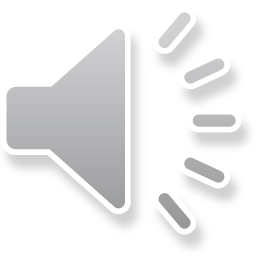 لطفاً نظرات و پیشنهادات خود پیرامون این بسته آموزشی را به آدرس زیر ارسال کنید.
- استان گیلان، رشت، میدان فرهنگ، خیابان آزادگان، معاونت بهداشتی گیلان

- استان گیلان، شهرستان تالش، خیابان آیت اله غفاری ، مرکز آموزش بهورزی شهرستان تالش
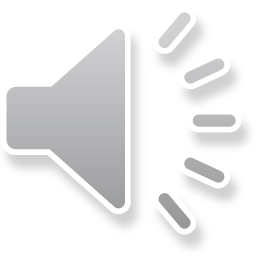 32